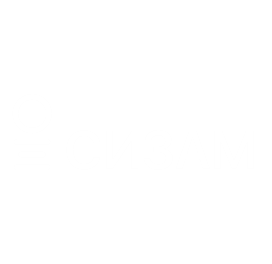 Российская платформа для работы 
с мировой научной и технической информацией
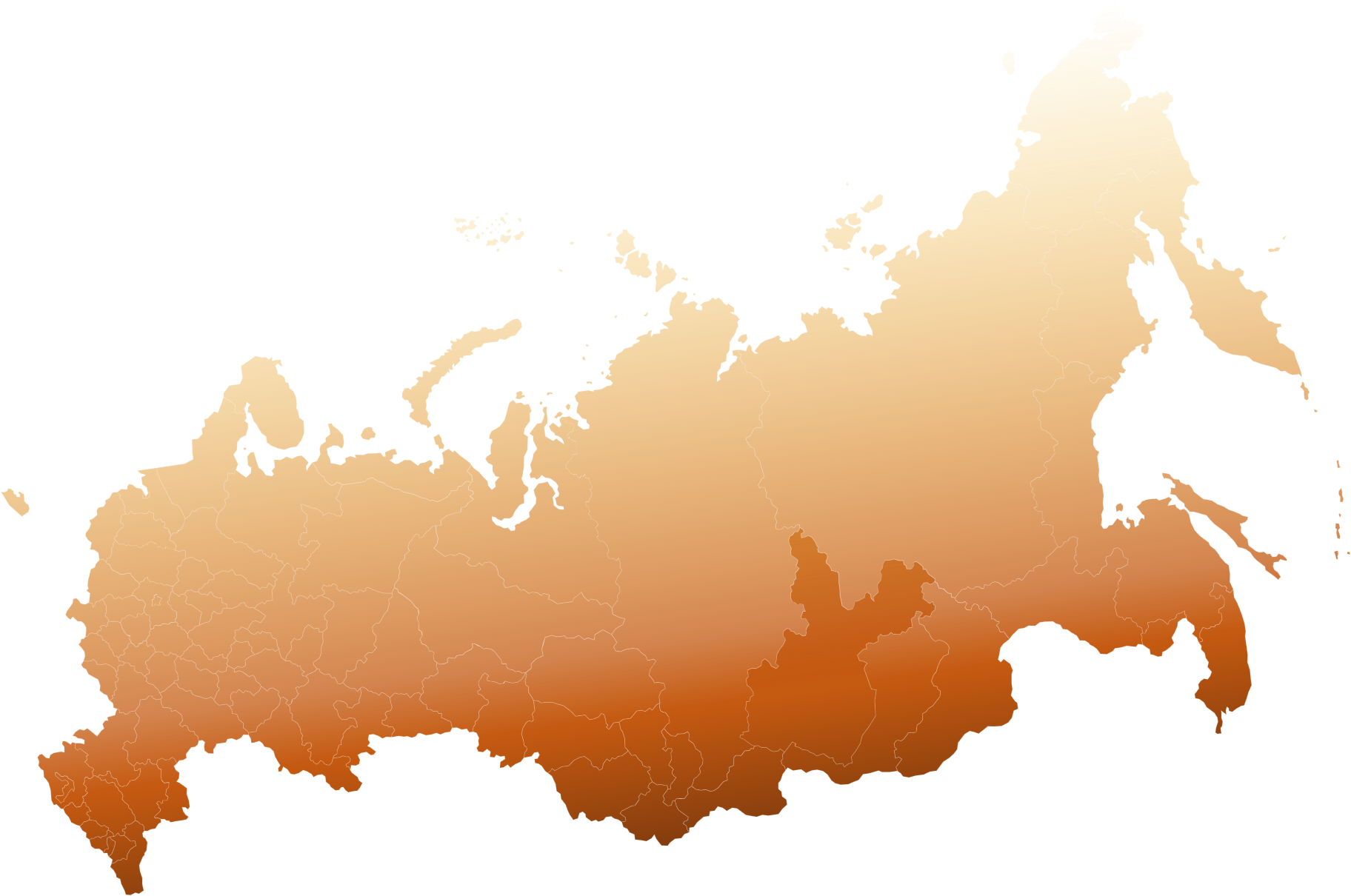 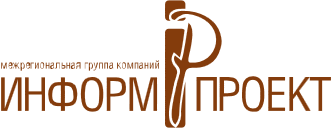 лет на рынке
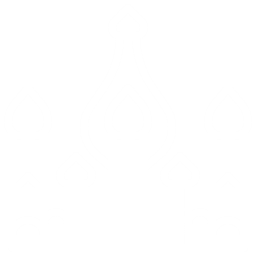 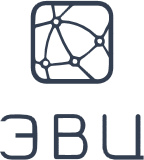 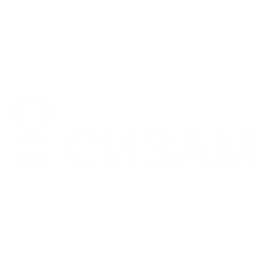 Доступ к мировым источникам научной и технической информации, 
компенсируя все потери информации из-за санкций:
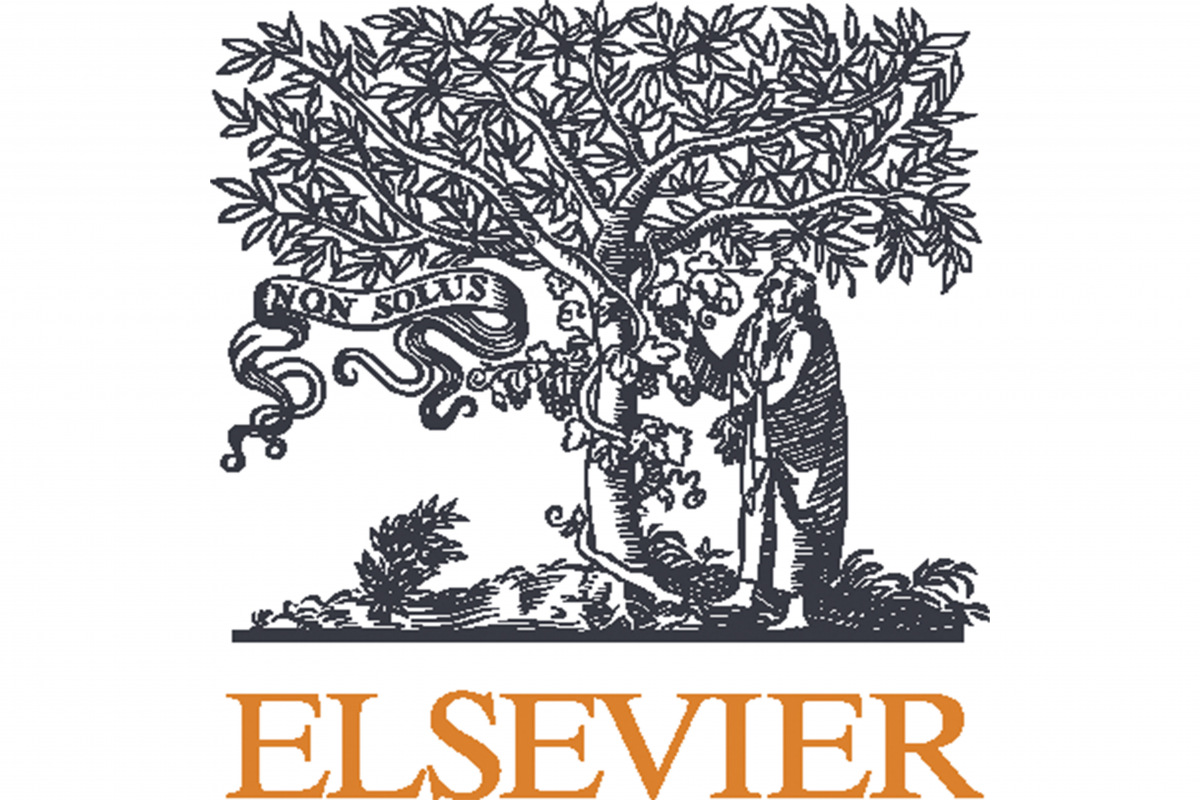 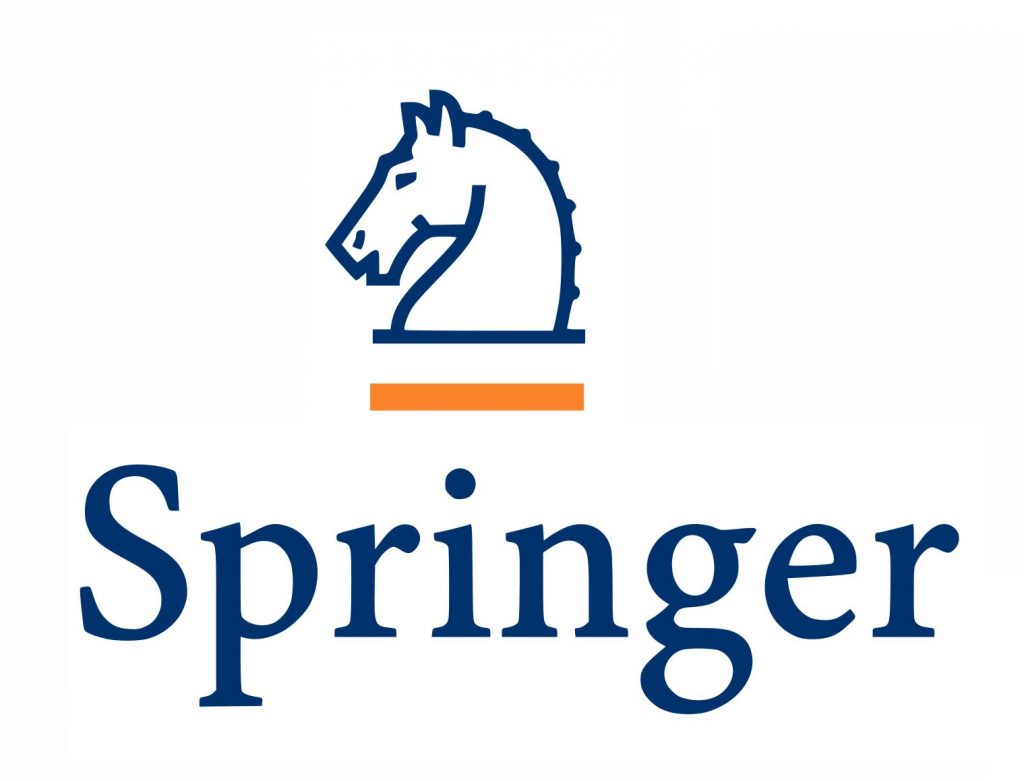 Одно из крупнейших издательств мира. На его долю приходится четверть всех статей из издаваемых в мире научных журналов
Международная издательская компания, специализирующаяся на издании академических журналов и книг по естественно-научным направлениям
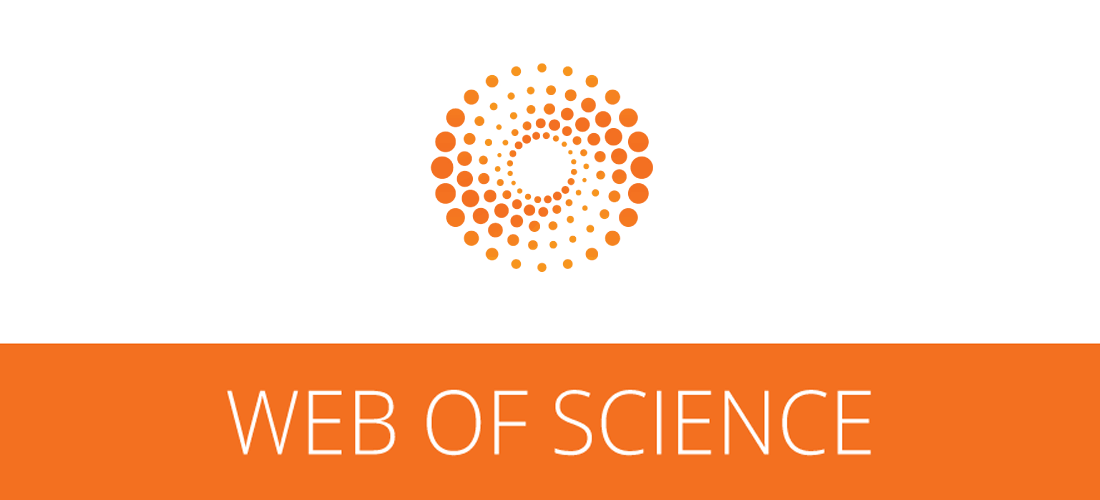 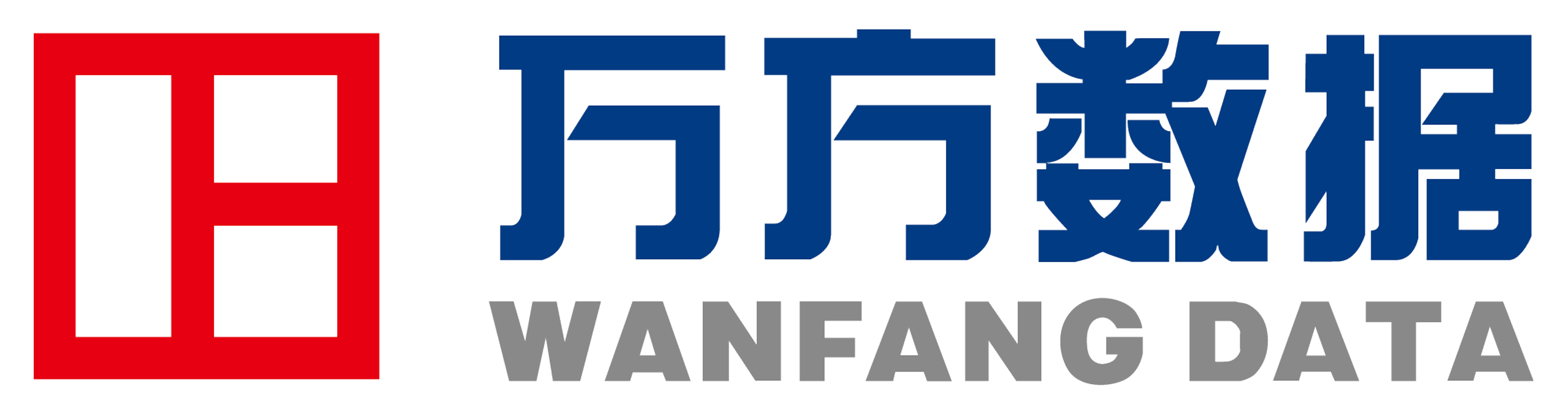 Ведущая мировая платформа для поиска научных цитирований и библиографической информации, объединяющая множество баз данных академической литературы
и другие полнотекстовые электронные базы данных Китая
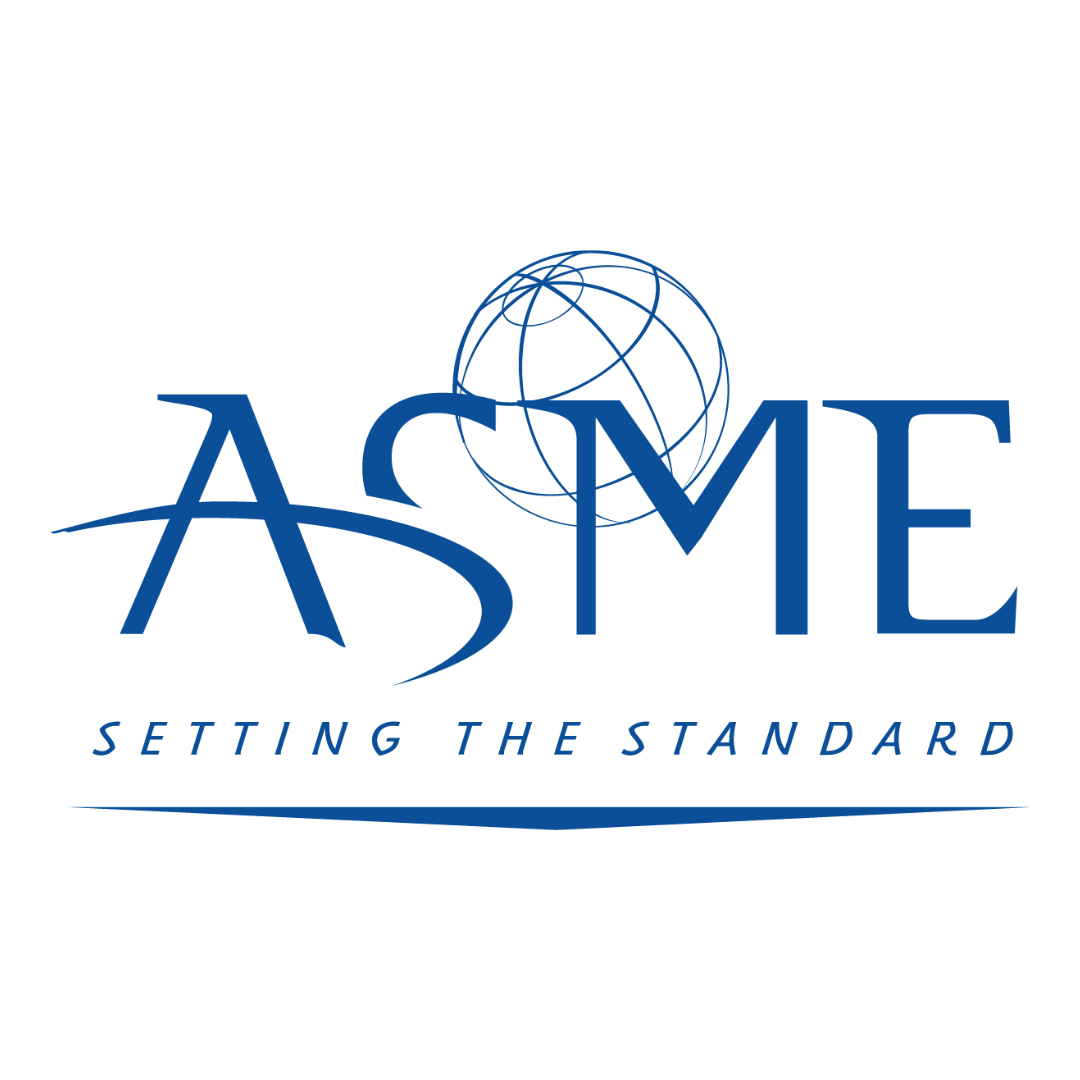 Отраслевые ресурсы:
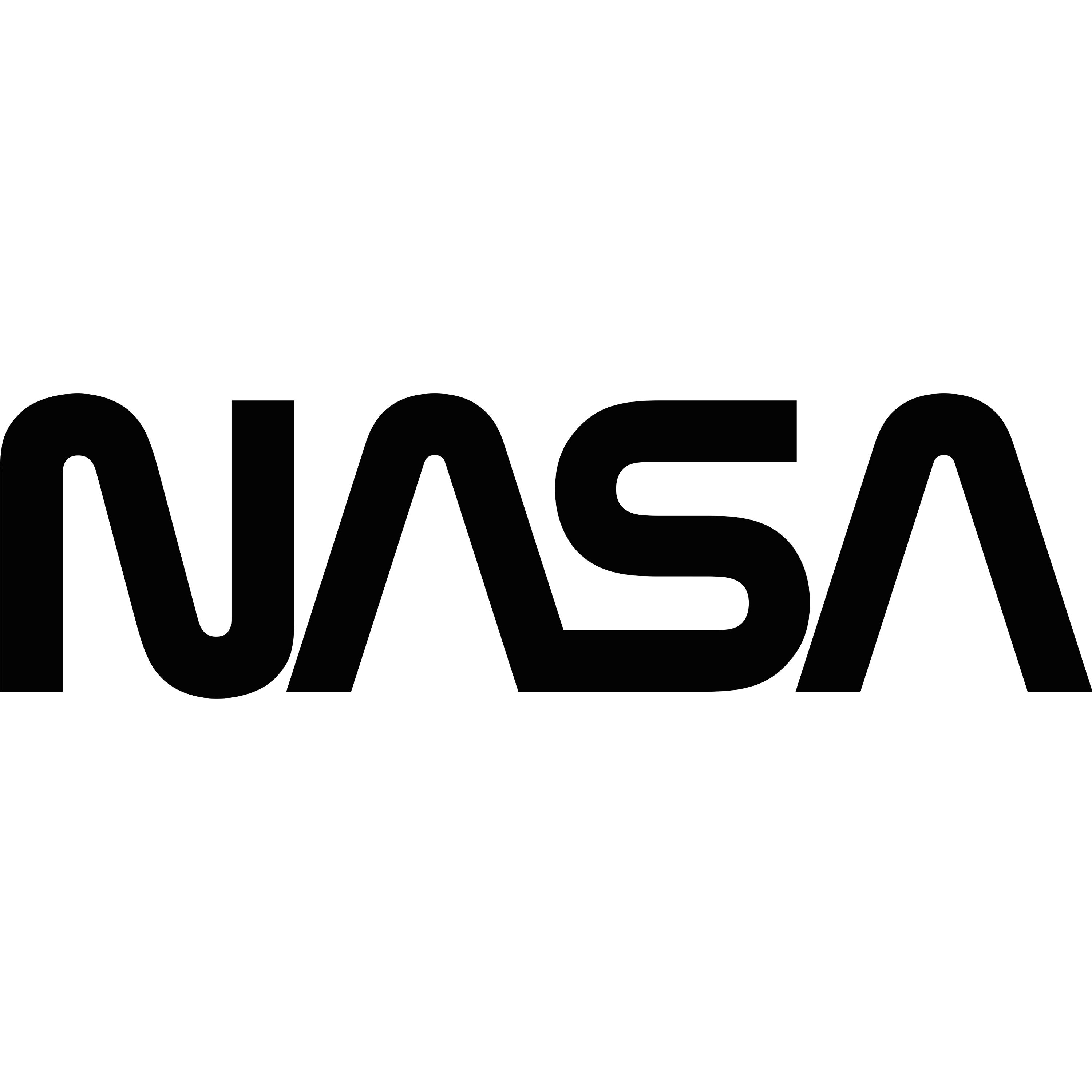 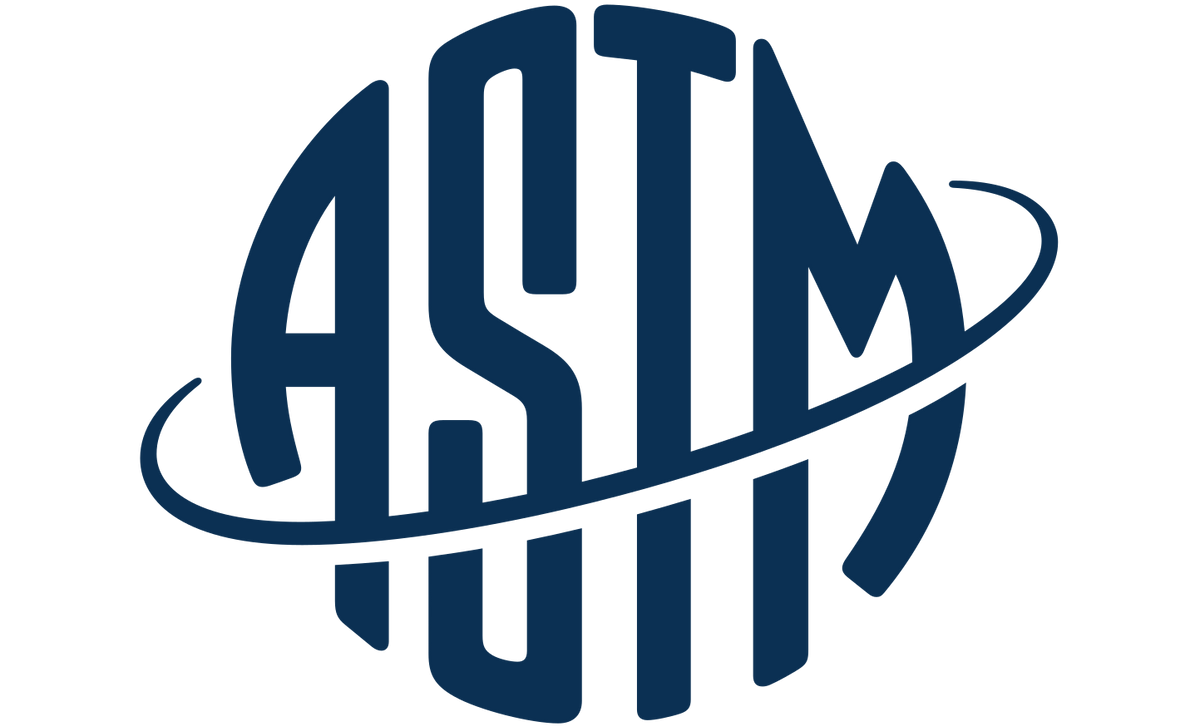 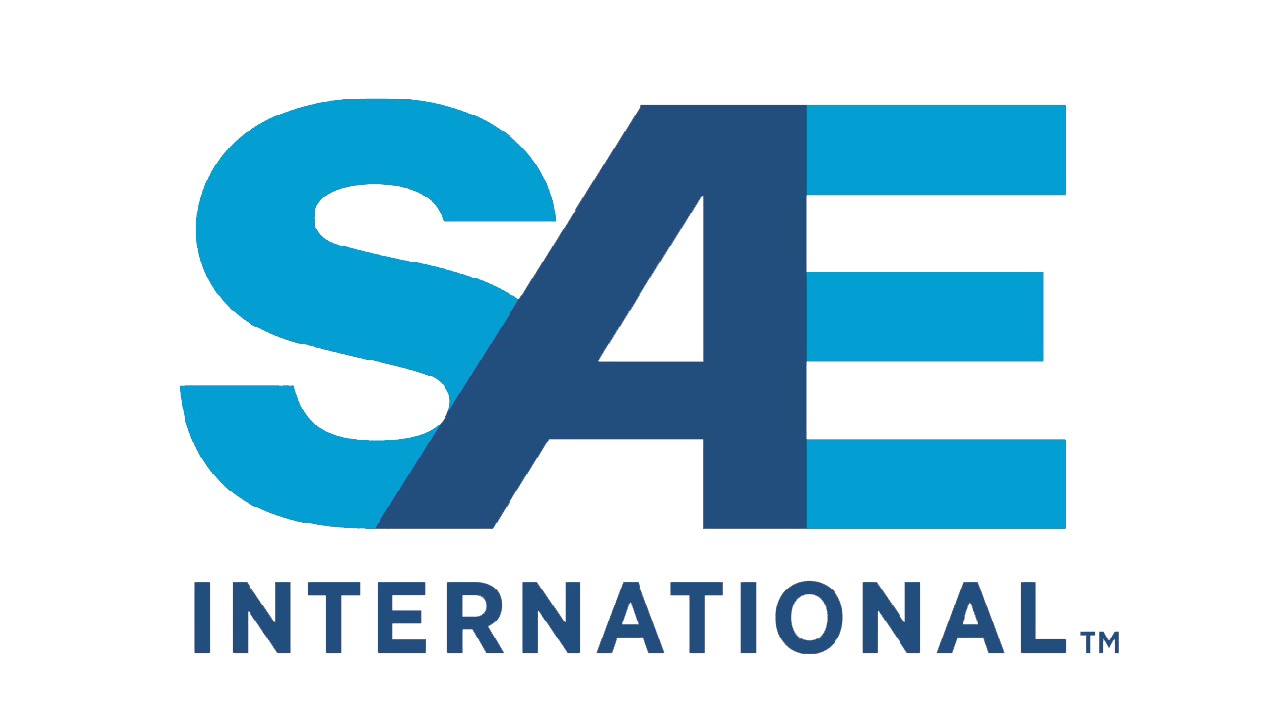 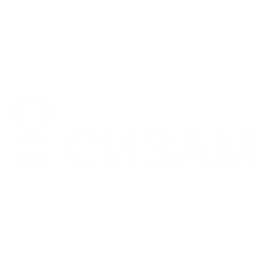 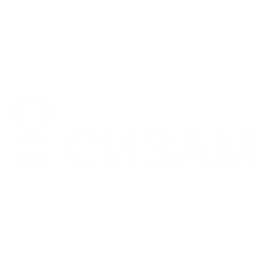 Находим, закупаем, переводим и предоставляем на единой платформе
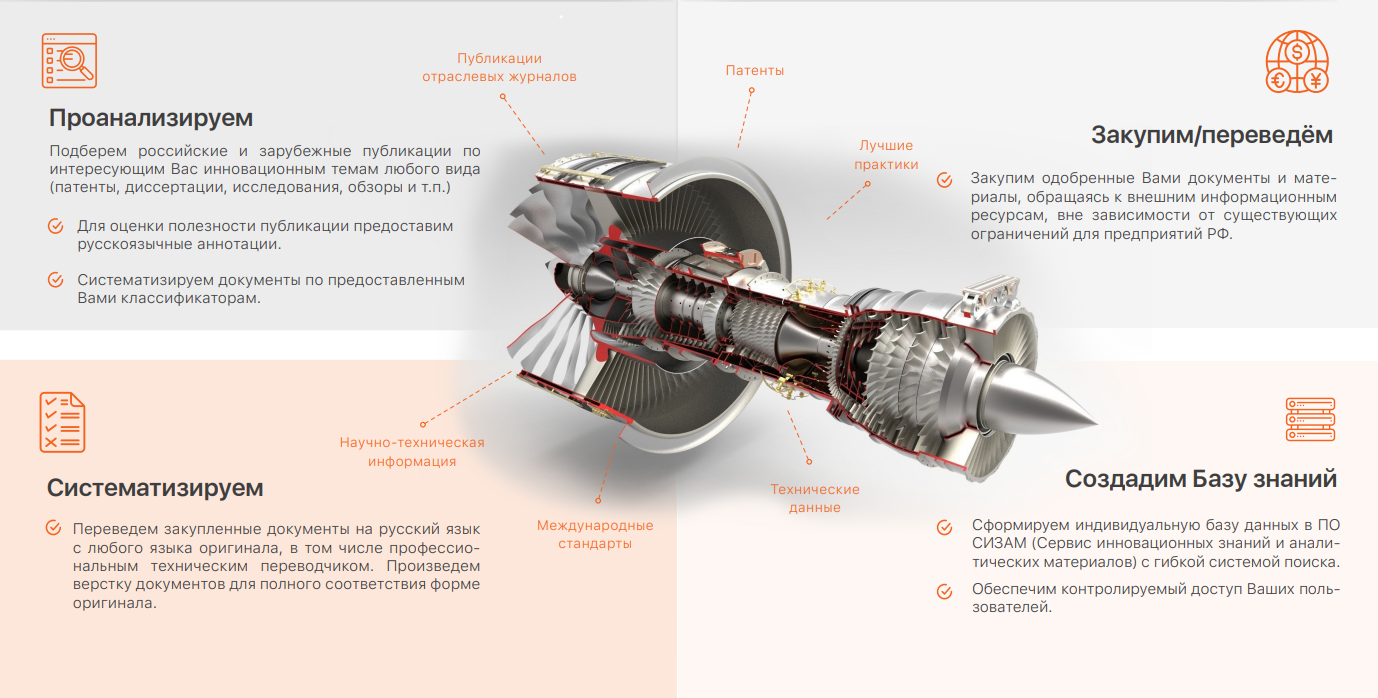 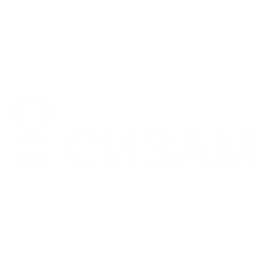 Ваши инновационные разработки будут опираться на мировой опыт
Функциональный состав системы
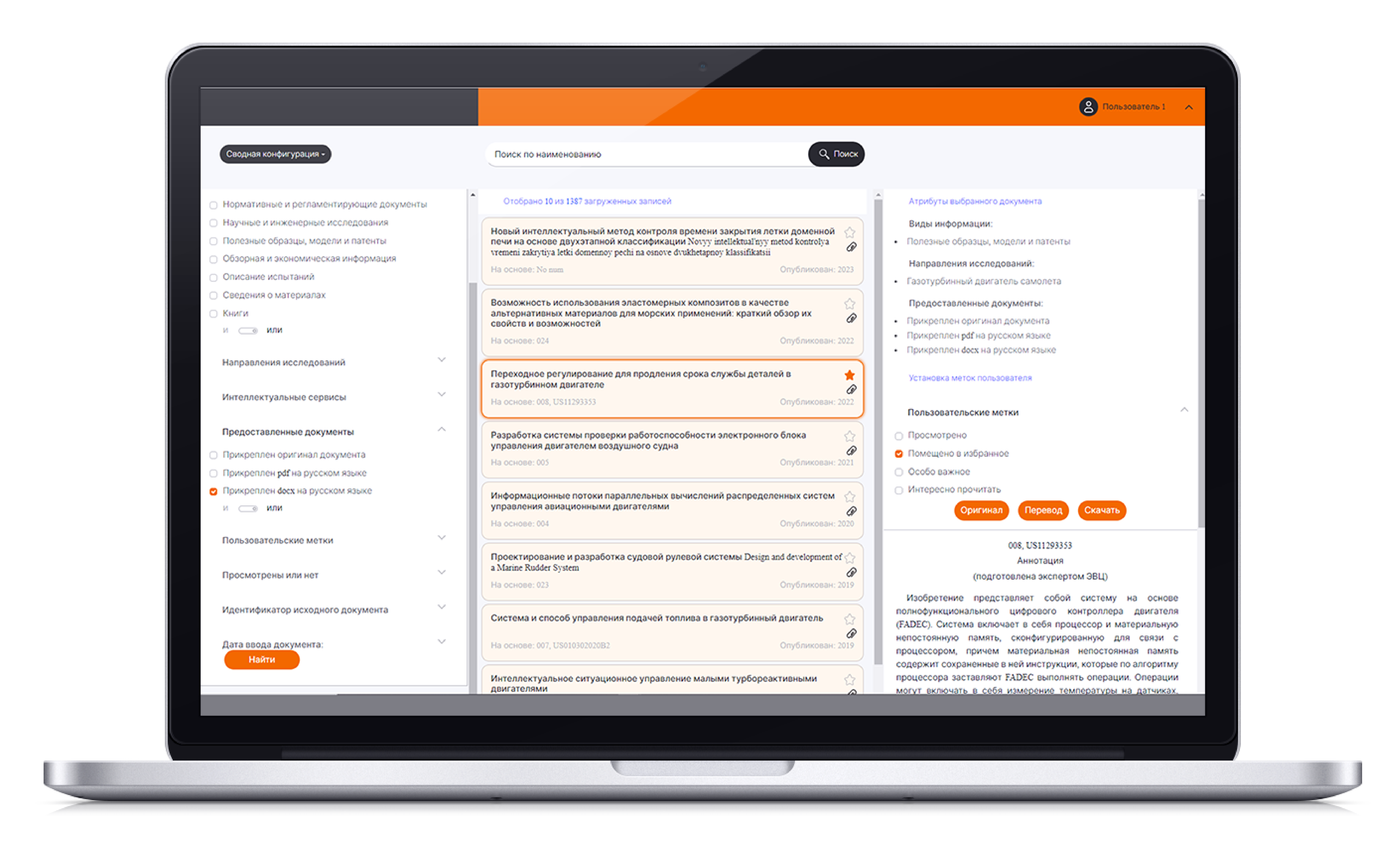 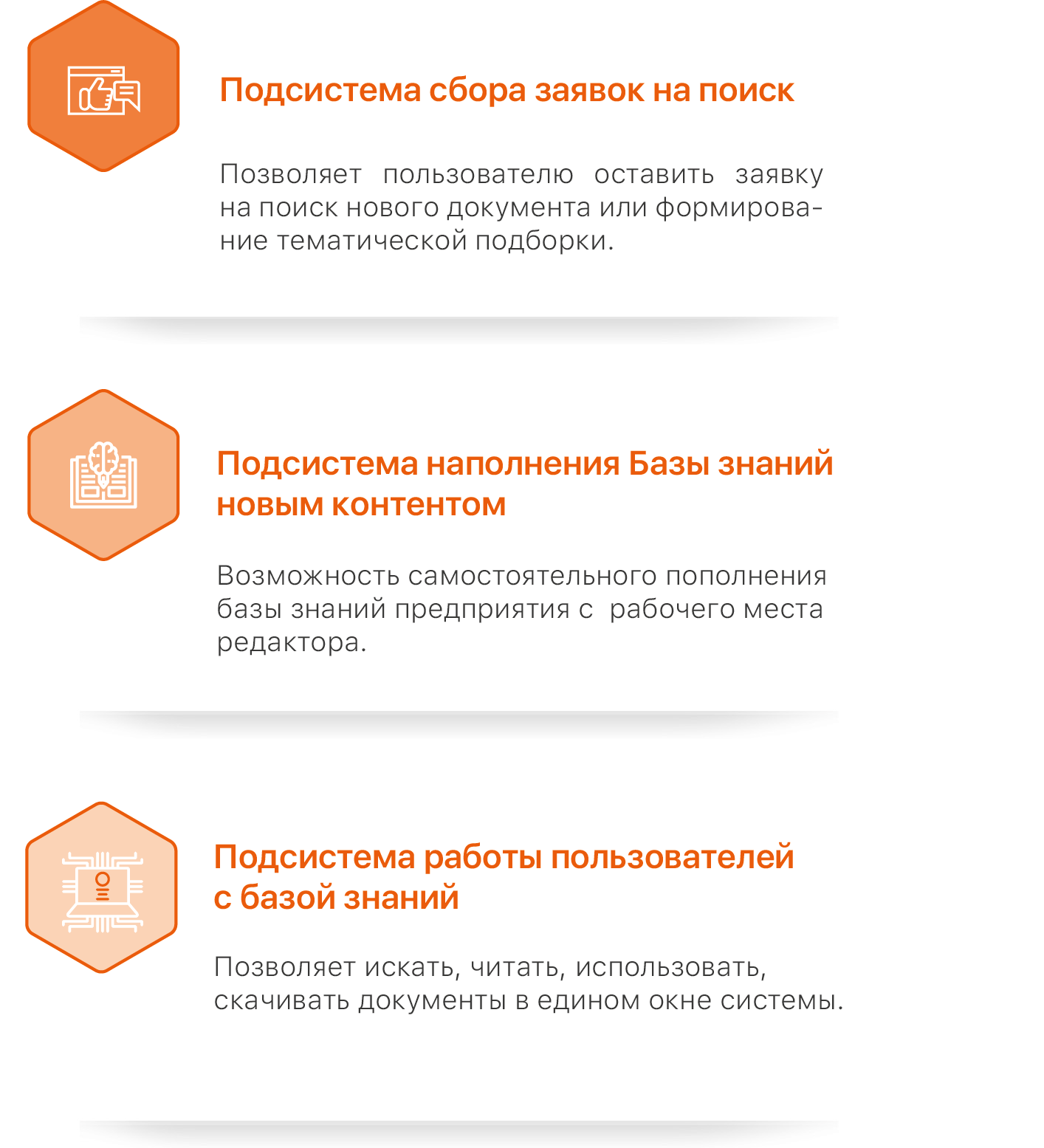 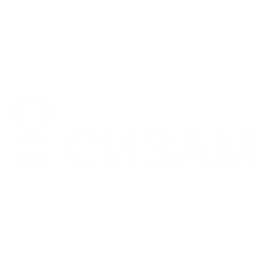 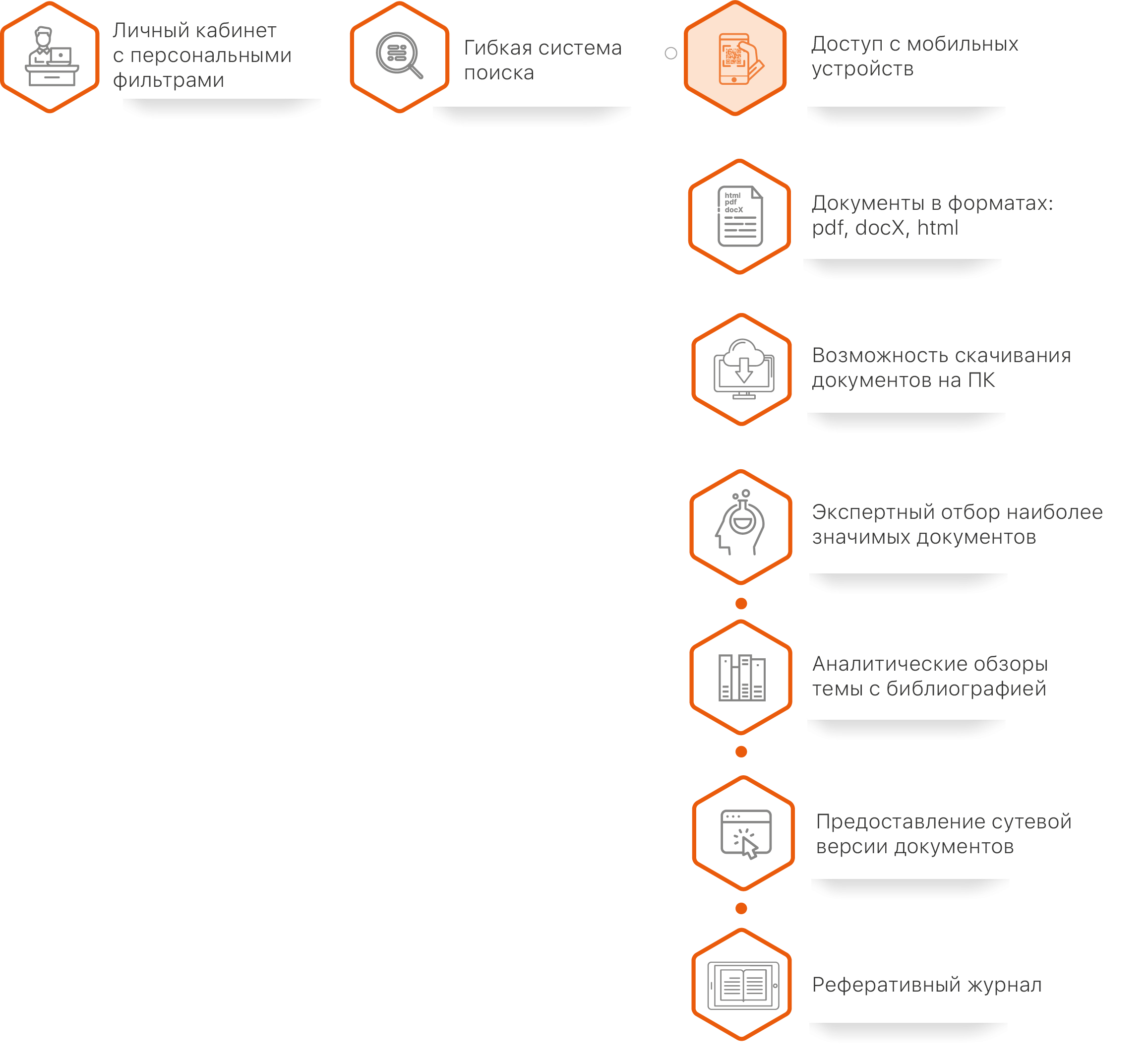 Многопользовательский 
одновременный доступ
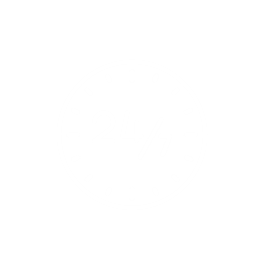 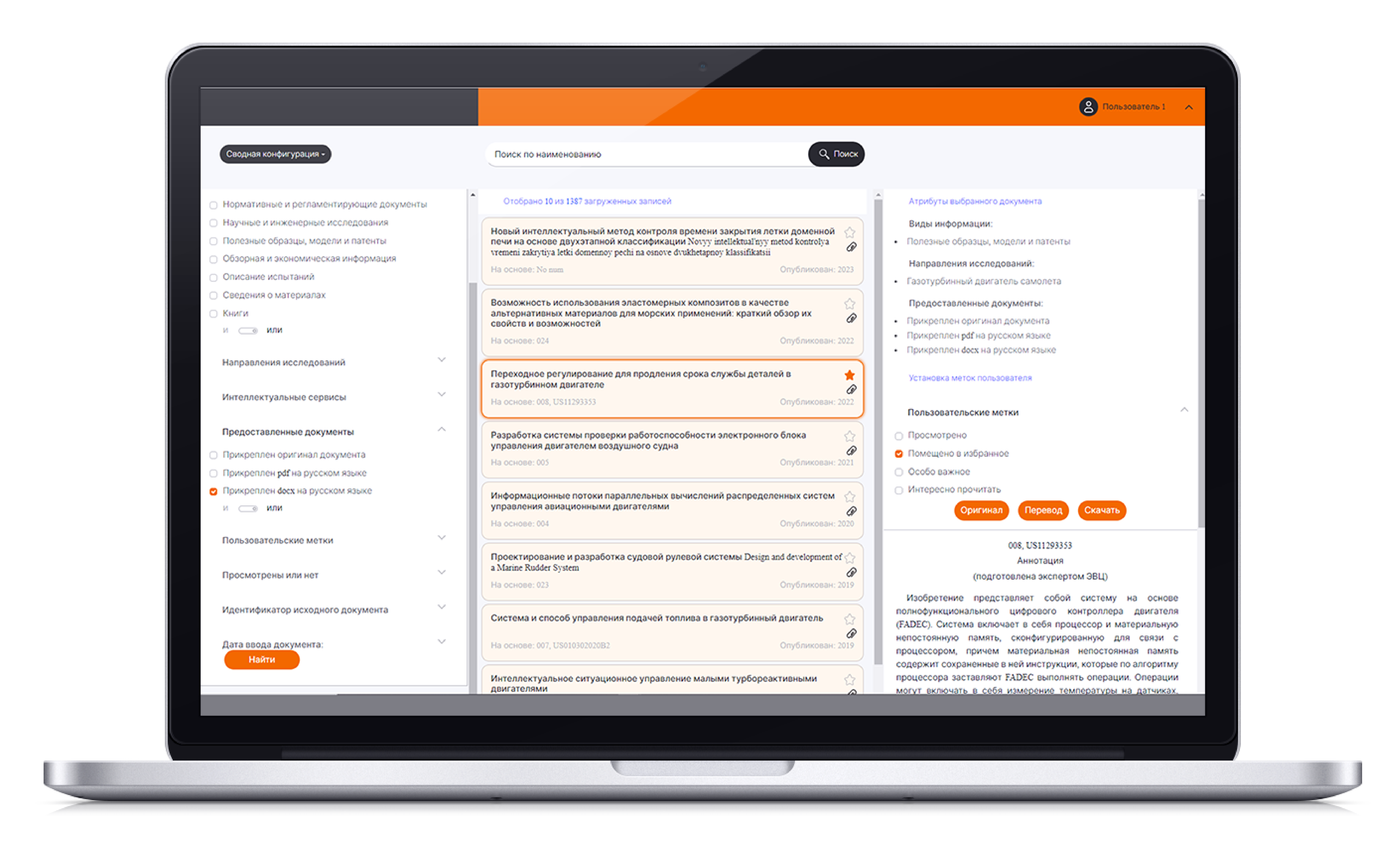 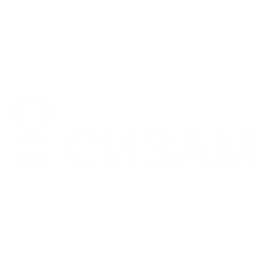 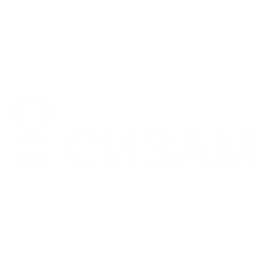 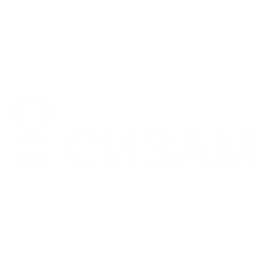 Каширское шоссе, 58, корп. 3
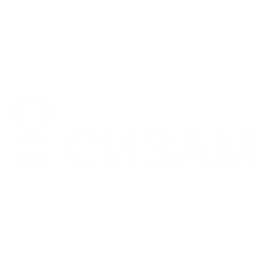 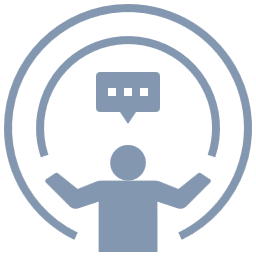 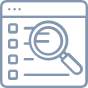 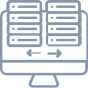 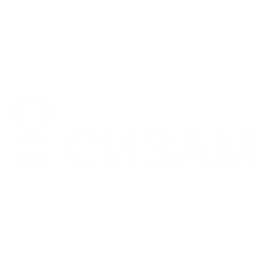 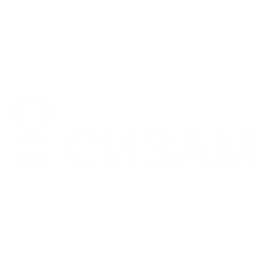 Описание комплексного проекта на коммерческой основе.
БИЗНЕС-ПРОЦЕСС
Поиск документа в открытых и платных источниках
Классификация по признакам из ТЗ Заказчика
Проверка 
на наличие документа 
в базе знаний Заказчика
Инженерная оценка полезности и создание аннотации на русском языке
Поиск и отбор
Верификация ценности и классификации
Принятие решения по виду перевода
Расчет стоимости документа на русском языке
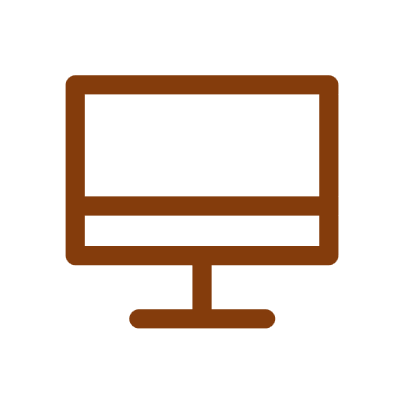 Урна
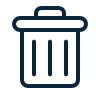 Принятие решения о закупке
Выполнение перевода
Проведение закупки документа из платного источника
Верстка
перевода и создание полнотекстового документа
Внесение 
в Базу знаний
Нет замечаний
Накопитель
Накопление списка документов на решение о закупке
Замечания
Формирование аналитического обзора
Заключив договор с нами вы наняли на работу дополнительных ИТР
8-800-550-56-57 
sizam.ru
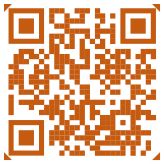 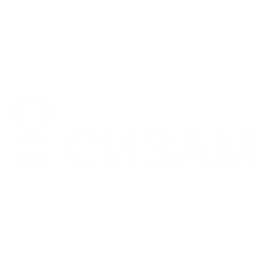